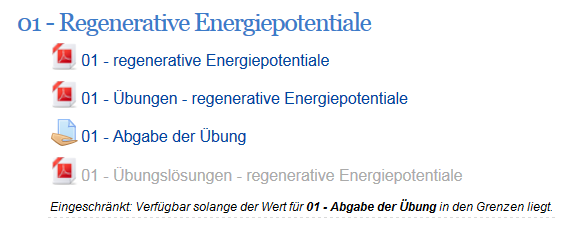 Moodle-Einstellungen für die bedingte Herausgabe von Musterlösungen
Lernmaterial
Formulierung der  Übungen
Abgabe in einer Aufgabe
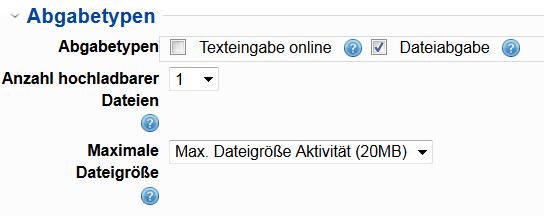 Musterlösungen
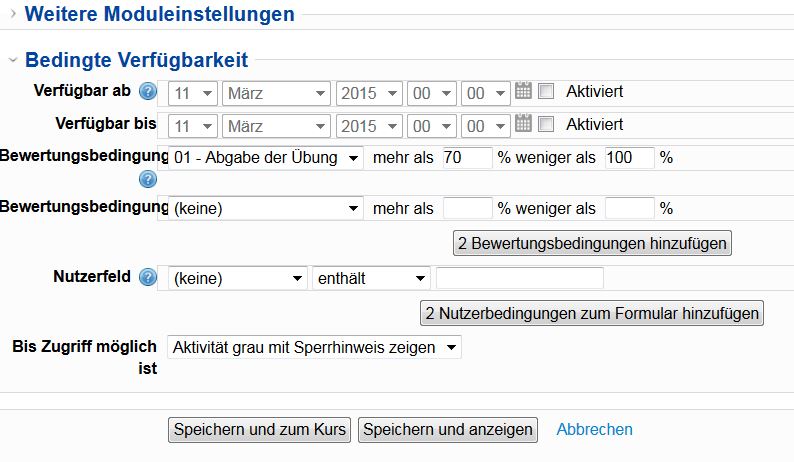 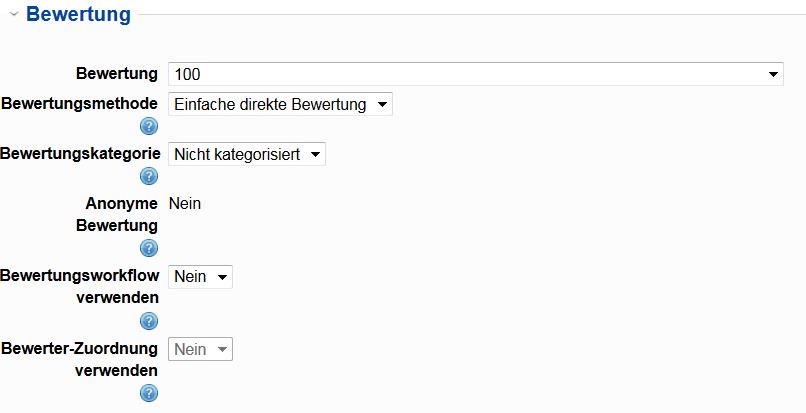 HJ Stenger, CC-BY-SA DE, 11.03.2015